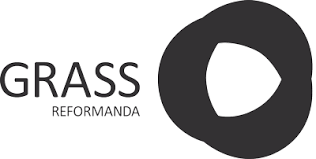 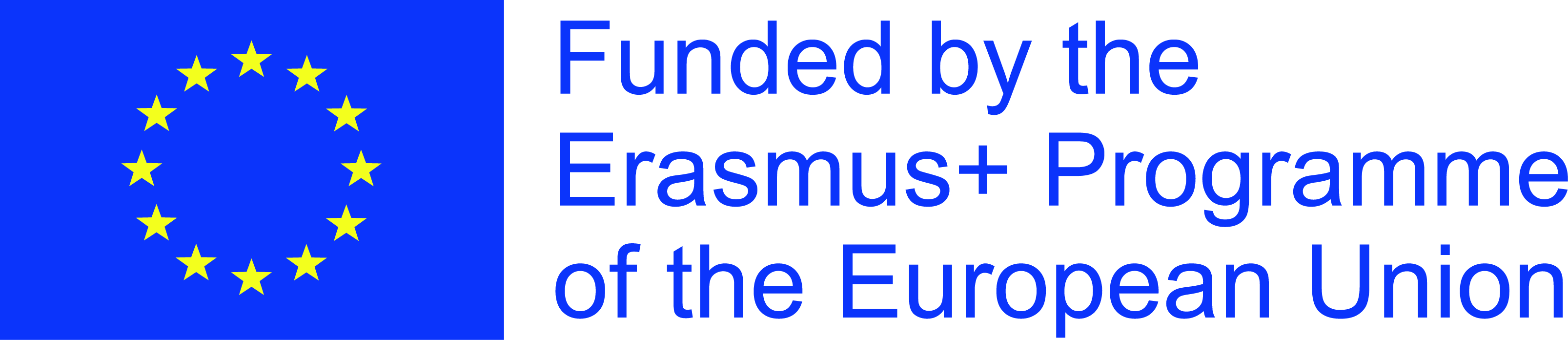 Project “Promote Knowledge and Awareness about the EU at Grassroots Level in Georgia”პროექტი„ევროკავშირის შესახებ ცოდნისა და ცნობიერების ამაღლება საქართველოში ადგილობრივი მოსახლეობის დონეზე“
Topic: European Valuesსათაური: ევროპული ფასეულობებიმომხსენებელი: ეკა აკობია, საერთაშორისო ურთიერთობების დოქტორი (PHD)
დეკანი, კავკასიის უნივერსიტეტის სახელმწიფო მართვის სკოლა8 დეკმებერი, 2016 წელი
რა არის ღირებულება (ფასეულობა)?
მეტ-ნაკლებად აღიარებული პოლიტიკური ქცევის სტანდარტები, ანუ საზოგადოებისა და გარკვეული სოციალური ჯგუფის შეხედულებები პოლიტიკური მიზნების შესახებ, რომლებსაც ამ მიზნების განხორციელებისაკენ მივყავართ. 
მათ საფუძველზე მიიღწევა სოციალური და პოლიტიკური თანხმობა. 
იგი პოლიტიკური კულტურისა და სოციალური სისტემის რეგულაციის უმნიშვნელოვანესი ელემენტია, და უზრუნველყოფს ასეთი რეგულაციის საერთო ხაზს. 
მათ საფუძველზე ხდება სოციალური და პოლიტიკური ნორმების ფორმირება. მაგალითად: პიროვნების თავისუფლება, სამართლებრივი სახელმწიფო, მშვიდობა, თანასწორობა (გენდერული, სოციალური), მოქალაქეობრივი მოვალეობა და სხვ.
რას ნიშნავს ევროპული იდენტობა?
600 მილიონი (690 სამხრეთ კავკასიის და თურქეთის ჩათვლით); 
49 სახელმწიფო - (28 EU + 3 დასავლეთ ევროპა (ისლანდია, ნორვეგია, შვეიცარია) + 9 აღმოსავლეთ და ცენტრალურ ევროპა + 5 მიკრო-სახელმწიფო + 4 სამხ. კავკასია და თურქეთი);
60 სხვადასხვა ენა (აქედან 24 EU ოფიციალური ენა); EU 28 სახელმწიფოში 160 ერია (Pan and Pfeil, 2004);
EU-ში ლეგალურად მცხოვრები უცხოელი - 33 მილიონი (2011);
იდენტობა - ადგილი/თემი ვისთანაც მეტი სიახლოვე გაქვს: 4 % თავს თვლის ევროპელად; 41% სახელმწიფოს; 55 % წევრ სახელმწიფოსაც და ევროპასაც უკავშირებს იდენტობას. EU-ს ნახევარზე ნაკლებს აქვს ლოიალობა ევროკავშირის მიმართ. 
ევროკავშირის მოქალაქეობა - ლისაბონის ხელშეკრულება, მუხლი 20
6 ფუნდამენტური ევროპული ფასეულობა
1. ჰუმანისტური აზროვნება
ისტორიული ფესვები აქვს ძველი საბერძნეთის ანტიკურ ხანაში, შემდგომ რენესანსის ეპოქაში. 
მსოფლმხედველობა, რომლის ფოკუსში არის ადამიანი და ადამიანები. 
ერთ-ერთი გარდამტეხი ეტაპი - თეოცენტრულ მსოფლმხედველობაზე უარის თქმა (შუა საუკუნეებიდან)
რეორიენტაცია ანთროპოცენტრული მსოფლიოსკენ.
თეოცენტრიზმი v. ანთროპოცენტრიზმი
თეოცენტრიზმი v. ანთროპოცენტრიზმი
ღმერთი არის აზროვნებისა და ქმედების ფოკუსში
ღმერთი არის საზომი

ადამიანის ინდივიდუალური განვითარება ზის რელიგიურ ჩარჩოებში


იზღუდება განათლება ფართო მასებისთვის - აღიქმება როგორც საფრთხე
ადამიანი არის აზროვნებისა და ქმედების ფოკუსში
ადამიანი ნელ-ნელა ხდება საზომი
იწყება ინდივიდის განათლების, პიროვნული განვითარებისა და პირადი პასუხისმგებლობის განვითარება მრწამსისგან დამოუკიდებლად. 
განათლების გზით ხდება ადამიანის განვითარება
თეოცენტრიზმი v. ანთროპოცენტრიზმი
ადამიანები ცალკე აღებული ნაკლებ მნიშვნელოვანია - პირადი გარემოებები ღვთის ბოძებულია
პასუხისმგებლობა კოლექტიურია (მეფესი ხელქვეითები; ეკლესიის მრევლი)
ბედნიერება ძირითადად საიქიოშია მიღწევადი
ინდივიდი ხდება უმაღლესი ღირებულება. ადამიანს უნდა ჰქონდეს განვითარების/თვით-გამოხატვის თავისუფლება.
ინდივიდი თავსუფალია და პასუხს აგებს საკუთარ ქმედებებზე 
ყოველდღიურობის გაუმჯობესებაზე ზრუნვა იწყება ამ ცხოვრებაში. განთლება ამსუბუქებს ყოველდღიურ სიდუხჭირეს.
შავი ჭირი ევროპაში (1347 to c1352)
მრავალი ფაქტორი, მათ შორის რელიგიური ფანატიზმი. 
ხალხი გულგრილობითა და მორჩილებით ხვდებოდა შავ ჭირს, როგორც ღვთის სასჯელს.  სალხინებლის დოგმატი. 
ფლაგელანტები დადიოდნენ ქალქ-ქალაქ და ფიქრობდნენ, რომ თვითგვემით განიწმინდებოდნენ განსაცდელისგან;
ეპიდემიამ გამოიწვია როგორც ექიმების ასევე ეკლესიის რეპუტაციის შესუსტება:
პაპმა 1350 წელი წმინდა წლად გამოაცხადა. რომში ჩასულ პილიგრიმებს უფლება მიეცემოდათ, სალხინებლის გამოუვლელად მოხვედრილიყვნენ პირდაპირ სამოთხეში. ასიათასობით პილიგრიმი გამოეხმაურა ამ მოწოდებას — გზადაგზა კი შავ ჭირს ავრცელებდნენ...
მაგალითი 2: დედოფალი კრისტინა(1632 – 1654) და განათლების როლი ევროპის ისტორიაში
მისი ეპოქის ერთ-ერთი ყველაზე განათლებული ქალი - უყვარდა, აგროვებდა და ხელს უწყობდა წიგნიერების განვითარებას. სტოქჰოლმი გადააქცია „ჩრდილოეთის ათენად“. მეგობრობდა რენე დეკარტთან. 
უარყოფდა ქალისთვის დადგენილ როლს. უარი თქვა ქორწინებაზე. თავად გადადგა ტახტიდან 1654 წელს და შეიცვალა რელიგია. 
ვესტფალიის ზავი - დაასრულა ევროპის სისხლისმღვრელი 30 წლიანი რელიგიური ომი, ასევე 80 წლიანი ომი ესპანეთსა და ჰოლანდიის რესპუბლიკას შორის;
109 დელეგაციას შორის იყო შვედეთიც. კრისტინა დიდად იყო დაინტერესებული ამ სამშვიდობო მოლაპარაკებით და ყველანაირად ხელს უწყობდა შეთანხმების მიღწევას. 
უმნიშვნელოვანესი შეთანხმება ევროპისთვის - ქმნის თანამედროვე სუვერენიტეტზე დაფუძნებული სისტემის საფუძველს:
დასუსტდა კათოლიკური ეკლესიის როლი; 
დამკვიდრდა შიდა საქმეებში ჩაურევლობა და რელიგიური არჩევანის თავისუფლება;
პრეცედენტი - დიპლომატიის გზით კონფლიქტის დარეგულირება.
2. რაციონალურობა
ცოდნით განპირობებული აზროვნება როგორც შემეცნები/ცნობიერების ერთადერთი წყარო
რაღაც ცნება შეიძლება განვიხილოთ მხოლოდ მისი შინაარსიდან, ღირებულებიდან გამომდინარე და არა იქიდან გამომდინარე თუ ვინ არის მთქმელი, ან რამდენი მიიჩნევს მას როგორც სწორს. 
რაციონალურობა გულისხმობს ეჭვის შეტანას ყველა წყაროში (რელიგიაშიც) თუ შესაძლებელია საპირისპიროს ჩვენება ან სიცრუის გამოვლენა... 
რაციონალურობის პრინციპი  საფუძლად უდევს მეცნიერების განვითარებას. 
ფილოსოფიაში რენე დეკარტი - cogito ergo sum 
ხელი შეუწყო ცრურწმენებთან ბრძოლას და მეცნიერულ რევოლუციას
დოგმატიზმი v. რაციონალიზმი
ღვთის ყოვლისმომცველობა დგას ადამიანურ გონიერებაზე უსასრულოდ მაღლა;
გადაწყვეტილების საფუძველი არის რწმენა. 
ადამიანური აზროვნება იზღყდება დოკმებითა და ტოტალიტარული წესებით
კარგს განსზაზღვრავს ბიბლია
ადამიანური გონი კონკურენციას უწევს რელიგიურ მოსაზრბებს;
გონი/აზროვნება/ცოდნა ხდება გადაწყვეტილების წყარო
გონიერების გამოყენება ეწინააღმდეგება აბსოლიტურ შეზღუდვებს თავისუფალ აზროვნებაზე
კარგს განსაზღვრავს რაციონი/გონი
იელის პროფესორის მილგრამის „მორჩილების“ ექსპერიმენტი (1961)
ინსპირაცია - ფაშისტი ადოლფ აიხმანის სასამართლო იერუსალიმში (SS-ის პოლკოვნიკი, ჰოლოკოსტის თაონარგანიზატორი) 
საკვლევი კითხვა: შესაძლებელია დავუშვათ რომ აიხმანი და სხვა თანამზრახველები უბრალოდ ბრძანებას ასრულებდნენ? 
პროფესორ მილგრამის დასკვნით, კრიტიკულ სიტუაციებში ადამიანები ექცევიან ავტორიტარული ფიგურის გავლენის ქვეშ, ადვილად ხდებიან დესტრუქციული პროცესების აგენტები და იშვიათ შესწევთ ძალა აღუდგნენ ავტორიტეტის წყაროს.
3. სეკულარულობა
რელიგიისა და სახელმწიფოს გაყოფა კანონის მეშვეობით
სეკულარობის წარმოშობის აუცილებელი წინაპირობა იყო რაციონალიზმი -> მოთხოვნა გაიზარდა რათა სოციალური ცხოვრება დარგულირებულიყო რაციონალური და არა დოგმატური წესებით. 
მხოლოდ მკაცრი გაყოფის პირობებში არის შესაძლებელი მეცნიერების სრული თავისუფლება და შესაბამისად საზოგადოების განვითარების ხელშეწყობა. 
საფრანგეთის რევოლუციის მთავარი მოთხოვნა. უფრო ადრე ეტატისტები: მაკიაველი, ჰობსი, რუსო და სხვა განმანათლებლები
რელიგია v. სეკულარობა
რელიგიის ინსტიტუტი ერეოდა როგორც კერძო ისე საჯარო საქმეებში
პოლიტიკური და რელიგიური აზოვნება განუყოფელია
ეროვნული ეკლესია და ეროვნული რეჟიმი ახდენენ ერთმანეთის ლეგიტიმაციას
რელიგიური წესები გავლენას ახდენს კერძო პირებზე 
პოლიტიკა და რელიგია გამიჯნულია
სახელმწიფოს ლეგიტიმაციას ახდენს ამომრჩეველი, ეკლესიის ინსტიტუტის წყაროა მრევლი
4. კანონის უზენაესობა
ფესვები აქვს განმანათლებლობის ეპოქაში ხოლო გარდამტეხი მომენტი არის საფრანგეთის რევოლუცია (1789)
გასაგები და ნათელი, რაციონალიზმზე დაფუძნებული კანონები და რეგულაციები ქმნიან კანონის უზნაესობის საფუძველს.
ძირითადი უფლებები და თავისუფლებები
ძალაუფლების დანაწევრება
მთავრობის ქმედებათა პროგნოზირებადობა და გათვლადობა (კანონიერება, პროპორციულობა, წესების ადაპტირება). 
უსაფრთხოების მექანიზმები - checks and balances 
საფრანგეთის რევოლუციის მნიშვნელოვანი მოთხოვნა 
საფრანგეთის მამაკაცისა და მოქალაქის უფლებათა დეკლარაცია (1789 წ.) და აშშ-ის კონსტიტუცია და „უფლებათა ბილი“ (1791 წ.).
5. დემოკრატია
მართვის წყარო/სუვერენიტეტი არის ხალხის ხელში
მმართველები არიან ხალხის არჩეულნი თავისუფალი და საყოველთაო არჩევნების გზით 
თავისუფალი არჩევნები
დემოკრატიული კონსტიტუტცია და კანონის უზენაესობა
ოპოზიცია

თანამედროვე ეპოქის პირველი დემოკრატიები: 
აშშ - 1787
პოლონეთი და საფრანგეთი 1791
6. ადამიანის უფლებები
ადამიანის უფლებების უნივერსალური დეკლარაცია 

ადამიანის უფლებათა ევროპული კონვენცია - ECHR 

ფუნდამენტური უფლებების ქარტია (The Charter of Fundamental Rights of the European Union)
ფასეულობები ევროკავშირის ხელშეკრულებებში
ლისაბონის ხელშეკრულებაში ჩადებულია ევროკავშირის ღირებულებების, მიზნებისა და პრინციპების აღწერა. 
ფუნდამენტური უფლებების ქარტია (The Charter of Fundamental Rights of the European Union) გახდა ხეშეკრულების შემადგენელი ნაწილი (ლისაბონის ხელშეკრულების მეექვსე მუხლი). ქარტიის პრეამბულაში ვკითხულობთ: 

The peoples of Europe, in creating an ever closer union among them, are resolved to share a peaceful future based on common values.
Conscious of its spiritual and moral heritage, the Union is founded on the indivisible, universal values of human dignity, freedom, equality and solidarity; it is based on the principles of democracy and the rule of law. It places the individual at the heart of its activities, by establishing the citizenship of the Union and by creating an area of freedom, security and justice.
ლისაბონის ხელშეკრულების მუხლი 1ა: 
The Union is founded on the values of respect for human dignity, freedom, democracy, equality, the rule of law and respect for human rights, including the rights of persons belonging to minorities. These values are common to the Member States in a society in which pluralism, non-discrimination, tolerance, justice, solidarity and equality between women and men prevail.’.
ევროკავშირის მიზნებია (‘Article 2):
1.   The Union's aim is to promote peace, its values and the well-being of its peoples.
თავის საგარეო ურთიერთობებში, ევროკავშირი ასევე ხელმძღვანელობს ამ ღირებულებებით (Article 10 A)
1.   The Union's action on the international scene shall be guided by the principles which have inspired its own creation, development and enlargement, and which it seeks to advance in the wider world: democracy, the rule of law, the universality and indivisibility of human rights and fundamental freedoms, respect for human dignity, the principles of equality and solidarity, and respect for the principles of the United Nations Charter and international law.
რა გამოწვევების წინაშე დგას ევროპული ღირებულებები დღეს?
კეთილდღეობის სახელმწიფოს კრიზისი 
მემარჯვენეობა v. მემარცხენეობა; 
ლიბერატარიანიზმი/კეთილდღეობის სახელმიწო;
მიგრანტთა კრიზისი
ევროპაში გაძლიერდნენ ულტრა-მემარჯვენე ძალები. 
ბევრმა ქვეყნამ მანამდე ღია საზღვრების გამაგრება დაიწყო. 

https://www.youtube.com/watch?annotation_id=annotation_3791508773&feature=iv&src_vid=uHZj1eGUbio&v=fZvd2xPDa1Y
ნაციონალისტური პარტიების პოპულარობის ზრდა
მიგრაციის ტალღა
- სირია, ავღანეთი, ერაყი, კოსოვო, ალბანეთი, პაკისტანი,  ლიბია, ერითრეა...
- გერმანიამ მიიღო 1 მილიონზე მეტი
- უნგრეთი არის ერთ-ერთი მთავარი გამტარი პუნქტი და ასევე ბევრია თავშესაფრის მთხოვნელი
შვედეთი, ავსტრია, იტალია, საფრანგეთი, დიდი ბრიტანეთი და სხვები...

https://www.youtube.com/watch?v=RvOnXh3NN9w
ტერაქტების კასკადი: 2015-2016
ნორმანდიაში ეკლესიაზე თავდასხმა, 26 ივლისი
გერმანია, ინციდენტების კასკადი, ივლისი
ბასტილიის დღე, ნიცა, 14 ივლისი (84 დაღუპული)
თავდამსხმელი მოჰამედ ბოულელი, 41 წლის ტუნისში დაბადებული საფრანგეთის მოქალაქე. მოკლელ იქნა ოპერაციის დროს. 
აფეთქება ბრიუსელის აეროპორტში, (32 დაღუპული, 300 მეტი დაშავებული), 22 მარტი, 2016
პარიზის თავდასხმა, (130 დაღუპული, 100 მეტი დაშავებული), 13 ნოემბერი, 2015
ჩარლი ებდოზე თავდასხმა, 12 დაღუპული, იანვარი, 2015 
8 იანვარს პოლიციელი მოკლეს ხოლო 9 იანვარს 4 მძევალი ებრაულ სუპერმარკეტში
იზრდება ევროპელთა რიცხვი, რომელიც მიგრანტთა მიერ ჩადენილ დანაშაულებს განიხილავს როგორც სიმპტომს/ტენდენციას და არა როგორც ცალკეულ შემთხვევებს. იზრდება შიში და იზოლაციონიზმი.
ინციდენტების და გაუპატიურების რიცხვის ზრდა. 
მარია ლანდენბურგერის გაუპატიურება და მკვლელობა 17 წლის ავღანელი ემიგრანტის მიერ
გერმანიაში პროტესტები პერიოდულად იმართება. განსაკუთრებული დარტყმის ქვეშ არის ანგელა მერკელი, რომლის თაოსნობით 2015 წლიდან მოყოლებული გერმანიამ მილიონზე მეტი მიგრანტი შეიფარა. 
ერთ-ერთი ბოლო პროტესტი გაიმართა ქალაქ დრეზდენში 3, ოქტომბერს, გერმანიის გაერთიანების დღის აღსანიშნავი საზეიმო ღონისძიების პარალელურად. 
მერკელისა და პრეზიდენტ გაუკის წინააღმდეგ პროტესტანტთა უმეტესობა ეკუთვნის ულტრა მემარჯვენე დაჯგუფებას - Patriotic Europeans Against the Islamization of the West (PEGIDA); 
გამოსავალი? 
https://www.youtube.com/watch?v=RvOnXh3NN9w